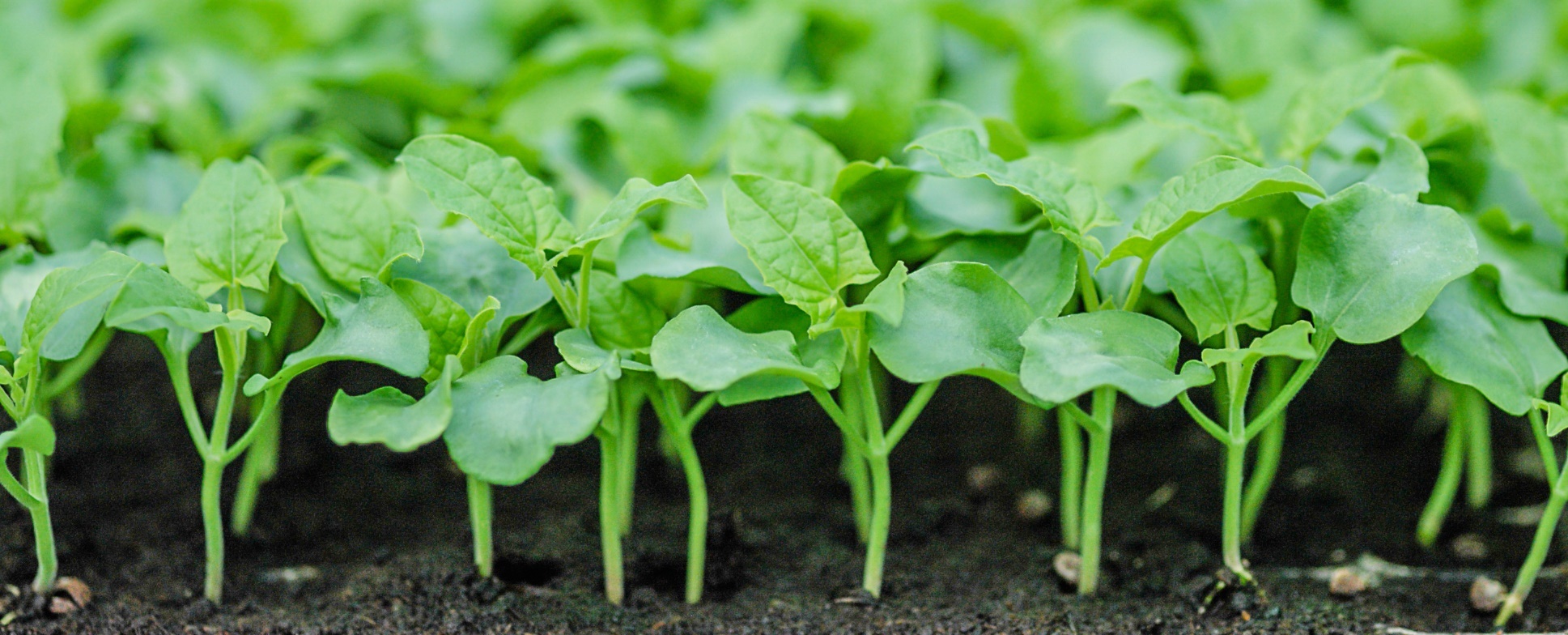 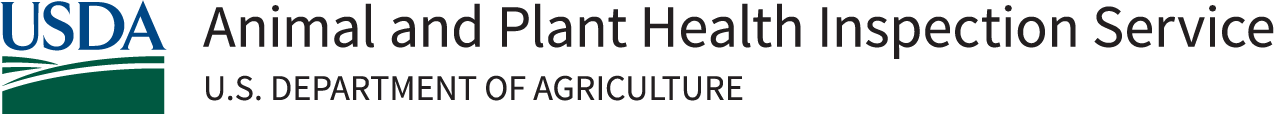 Protecting Plant Health Through Strong Partnerships
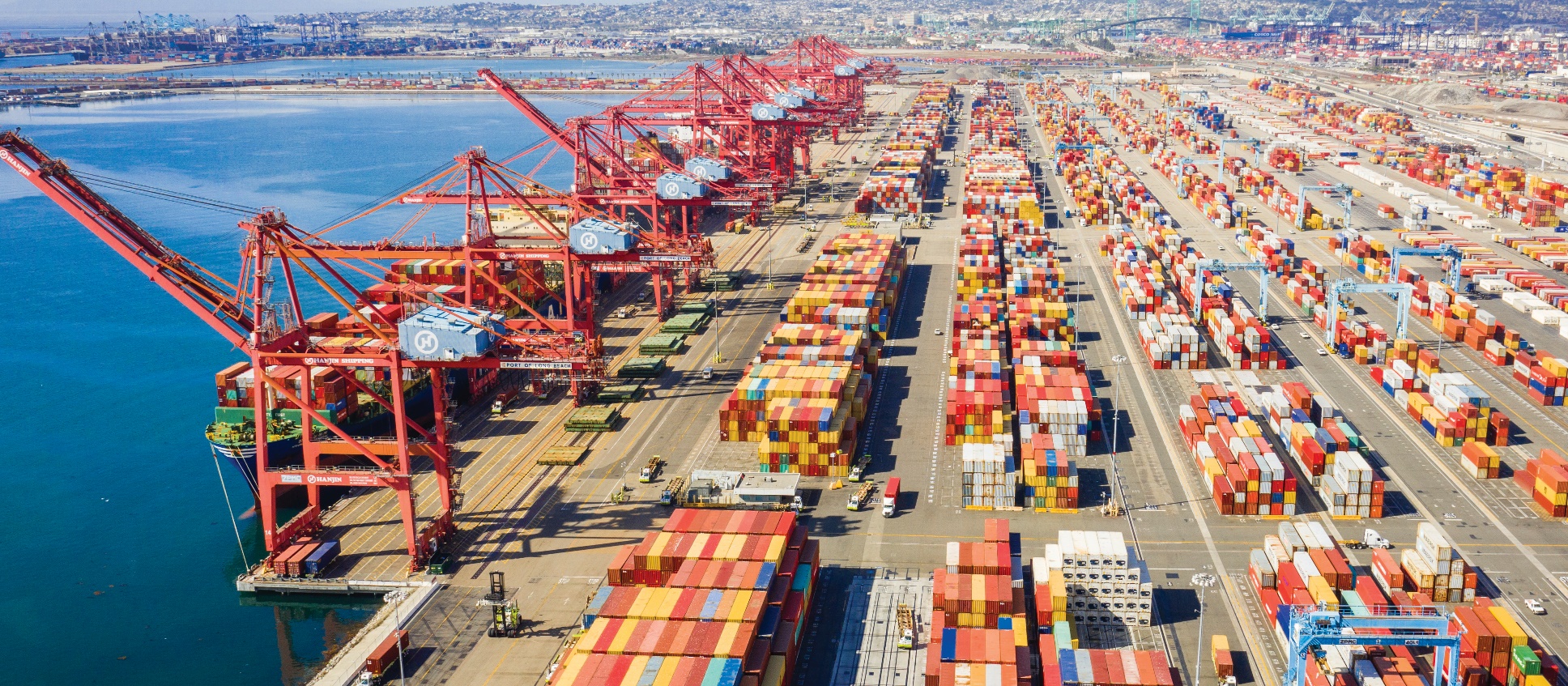 47th Annual Meeting
North American Plant Protection Organization
Dr. Mark L Davidson
Deputy Administrator
Plant Protection and Quarantine
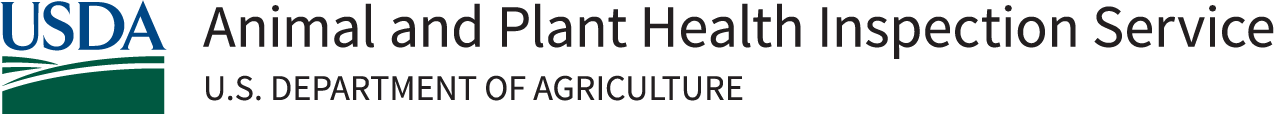 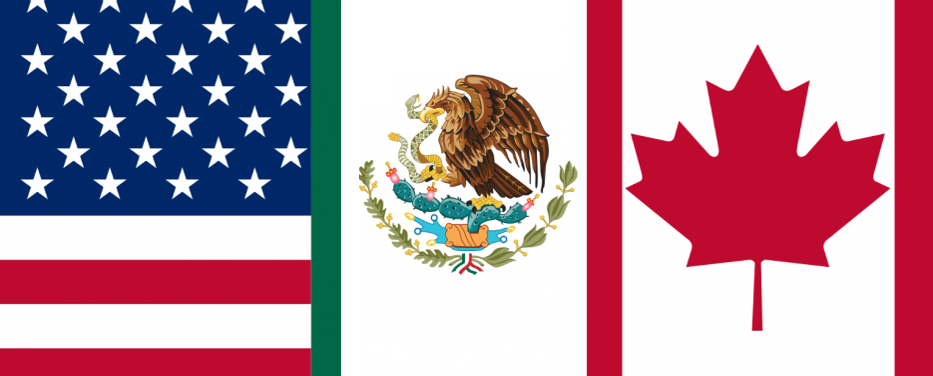 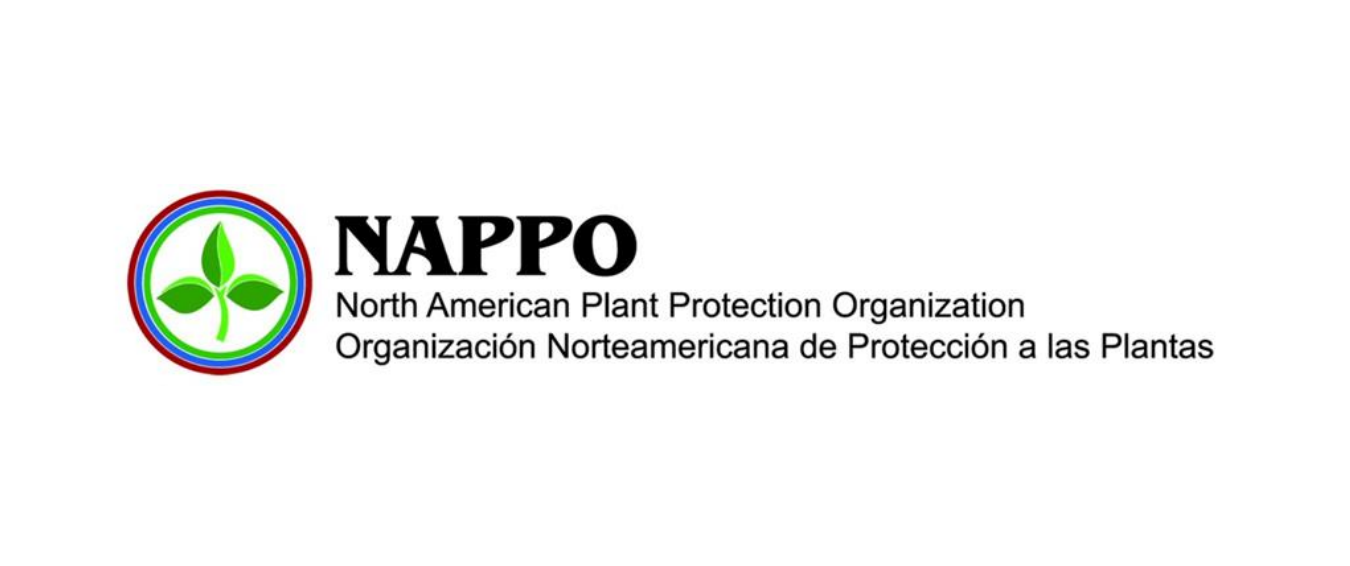 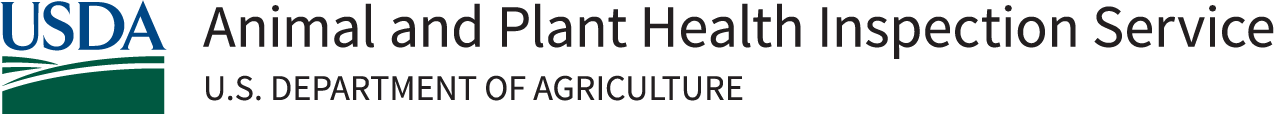 Plant Protection and Quarantine
PPQ Leadership and Organizational Structure
Mark Davidson
Deputy Administrator
Samantha Simon
Associate Deputy Administrator
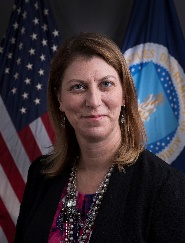 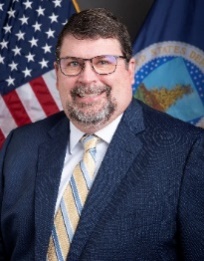 Business and Employee Services
Carrie ThomasAssociate Deputy Administrator
Int’l Phytosanitary Management and Standards Program
Emergency and Domestic Programs
Field Operations
Pest Exclusion and Import Programs
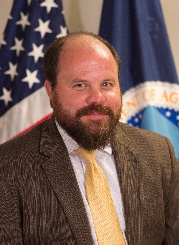 Jessica Mahalingappa
Acting
Associate Deputy Administrator
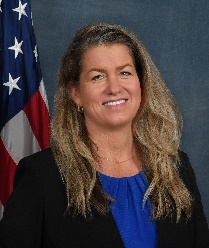 Nicole RussoAssociate Deputy Administrator
Matt Rhoads Associate Deputy Administrator
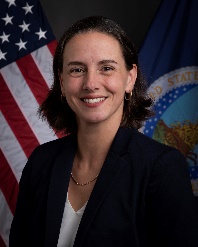 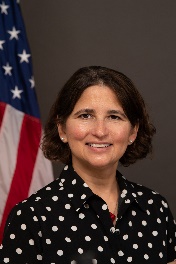 Science and Technology
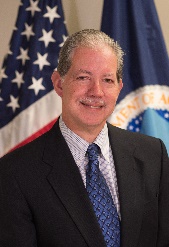 Carlos Martinez Associate Deputy Administrator
Wendy Jin Associate Deputy Administrator
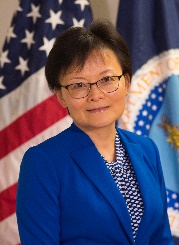 Calvin ShulerExecutive Director
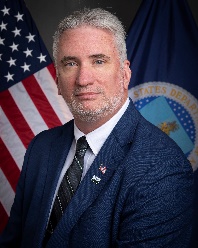 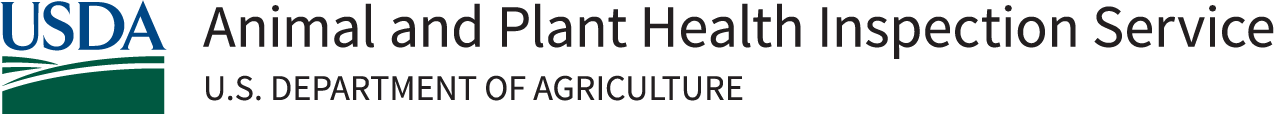 Agricultural Quarantine and Inspection (AQI) User Fee Rule
In May, APHIS finalized a new rule amending AQI program user fee regulations
Under the final rule, most AQI user fees will increase
The changes were effective on 10/1/24
Exception: Delaying the implementation of the  commercial aircraft user fee for aircraft with 64 or fewer seats until 4/1/25
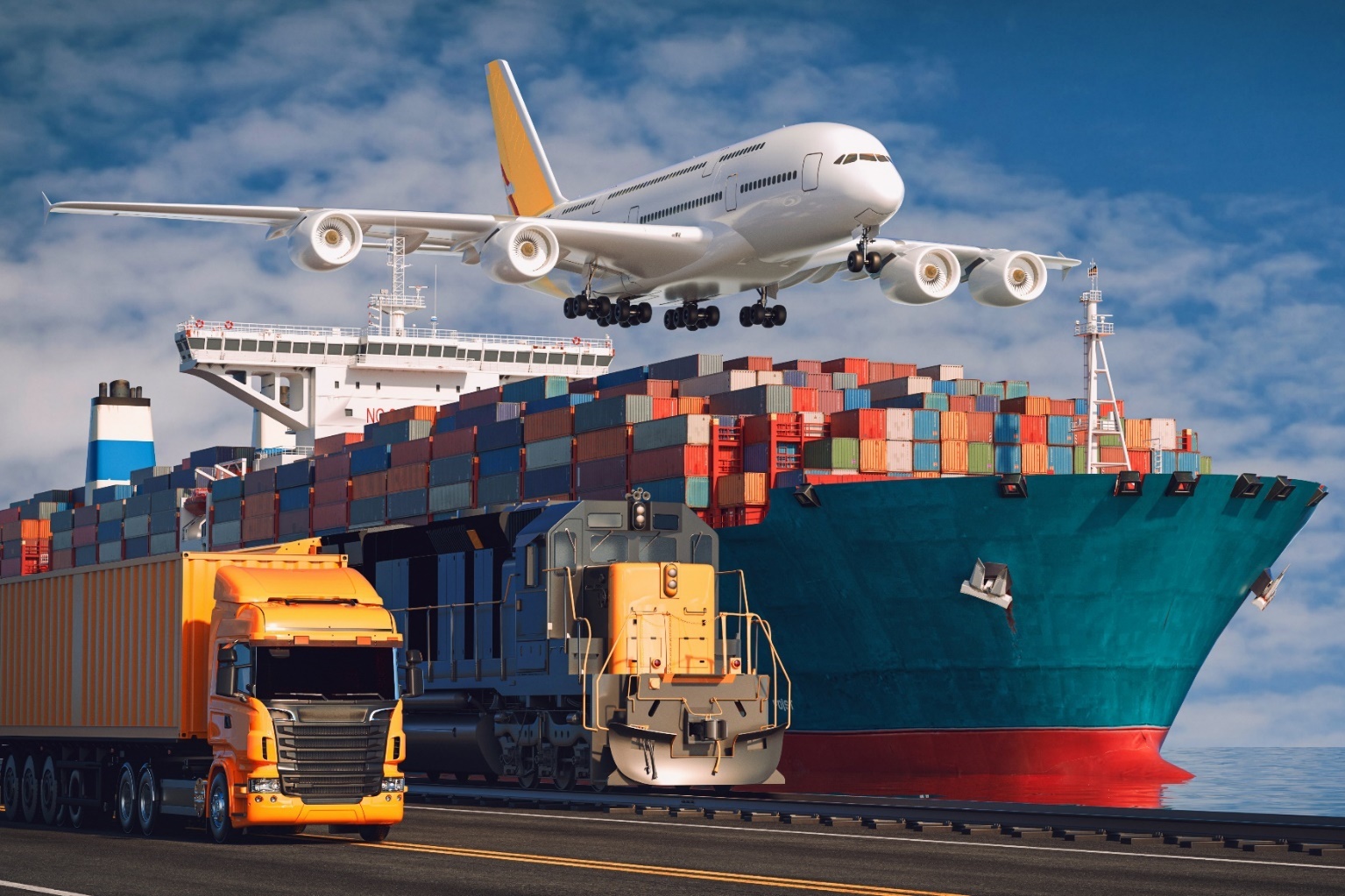 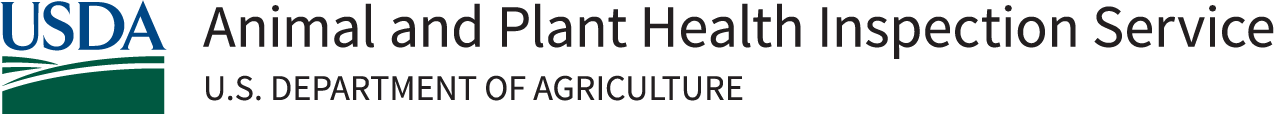 California Fruit Fly Eradication Successes
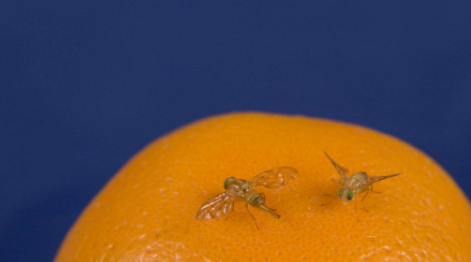 Summer of 2023 saw a surge of invasive fruit fly species in California
Species included Oriental, Z. tau, Mediterranean, and Queensland
Using emergency funding, PPQ and the State eradicated all 2023 quarantines
Emergency funds also addressed fruit fly incursions in areas of Guatemala and Mexico
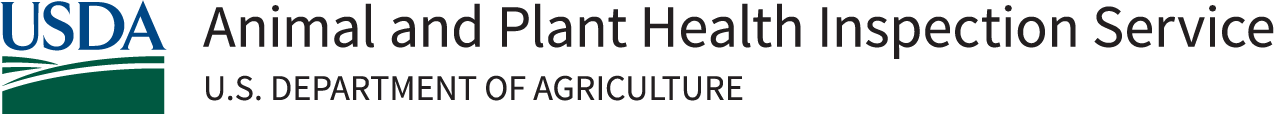 Regulatory Framework for Seed Health (ReFreSH)
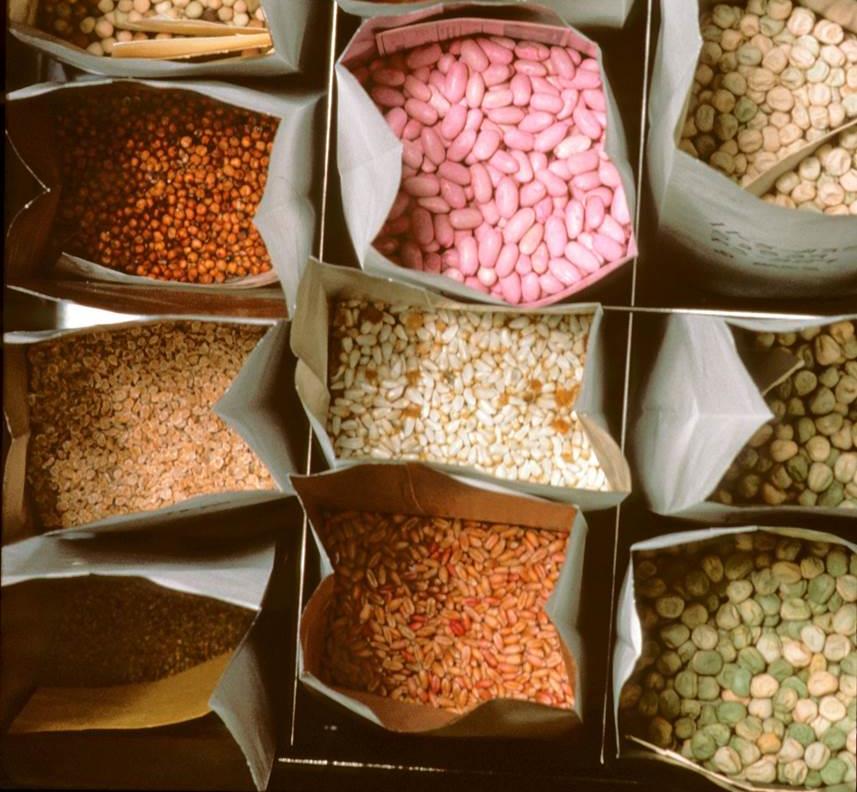 Will result in a more effective and efficient program for managing risk associated with international seed movements
Continuing our ReFreSH pilot with Chile to exchange small lots of seed 
Planning pre-harvest and production or harvesting audits
Next steps: planning for reciprocal production of corn seed under ReFreSH in the United States
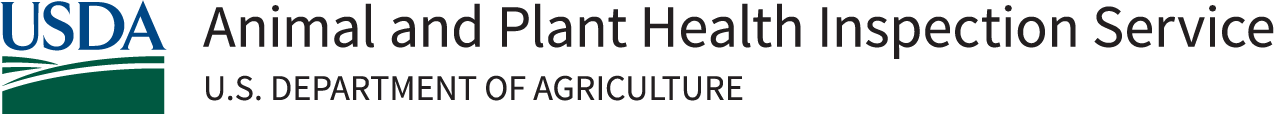 Tomato Brown Rugose Fruit Virus
August 2023: PPQ provided stakeholders with two ToBRFV pathway analyses plus regulatory options to consider—and requested comments
  
Assessed likelihood of introducing ToBRFV into the U.S. via:
Fresh fruit for consumption
Propagative plant material
 
Concluded fresh fruit for consumption is an unlikely pathway
 
Amended Federal Order, rescinding the import requirements for tomato and pepper fruit for consumption from all countries
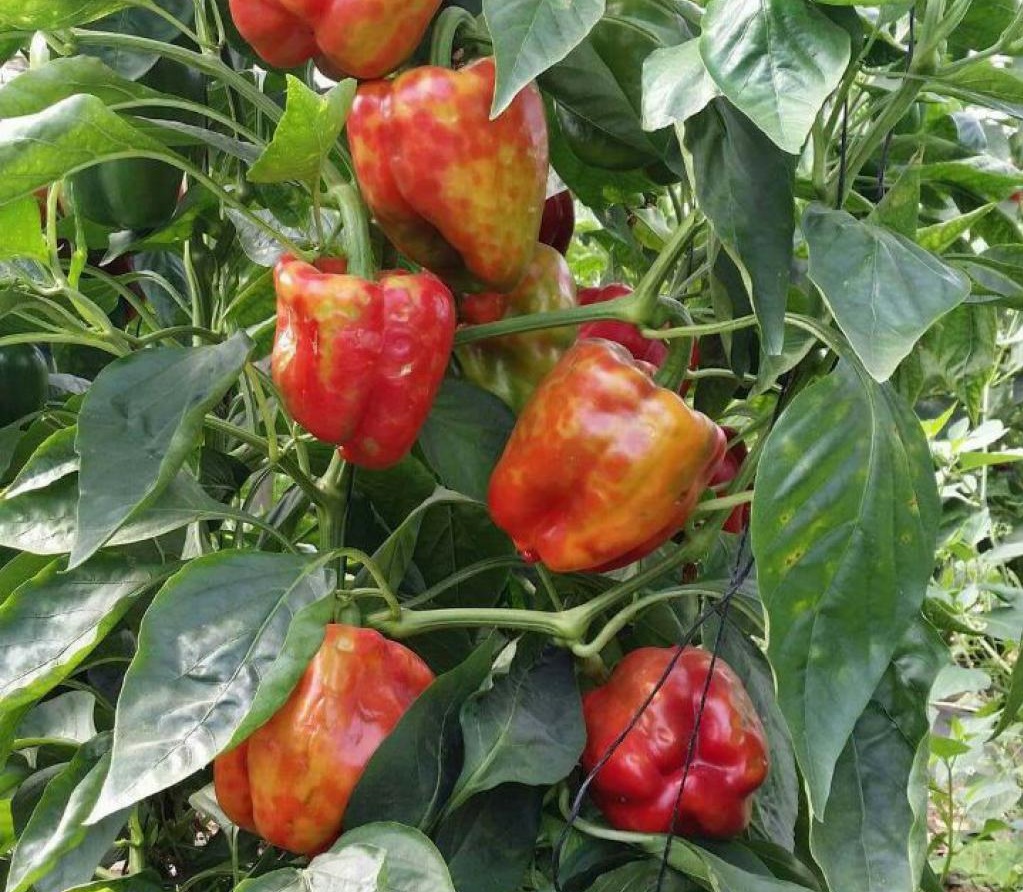 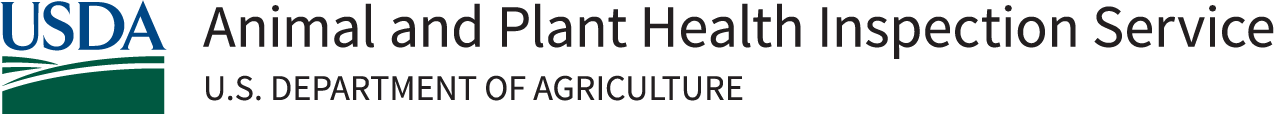 Much progress since we published the 5-year strategy in June 2023: 

PPQ and collaborators have updated and revised risk models
  
A joint PPQ and National Plant Board Research Facilitation Group is identifying research needs and gaps
 
Gov’t communicators are increasing outreach, targeting at-risk industries and establishing consistent national messaging
Spotted Lanternfly
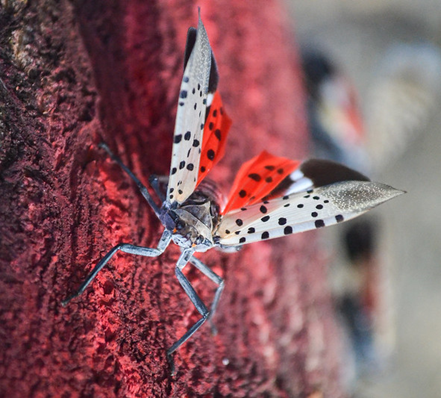 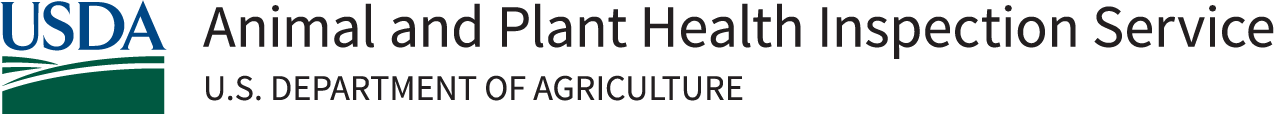 Box Tree Moth Compliance Agreement
May 2024: Issued a Federal Order that established conditions for the interstate movement of boxwood

The compliance agreement allows for safe movement of boxwoods from BTM quarantines, under a State-issued certificate
 
The State compliance agreement outlines specific requirements: treatments, inspections, trapping, etc.
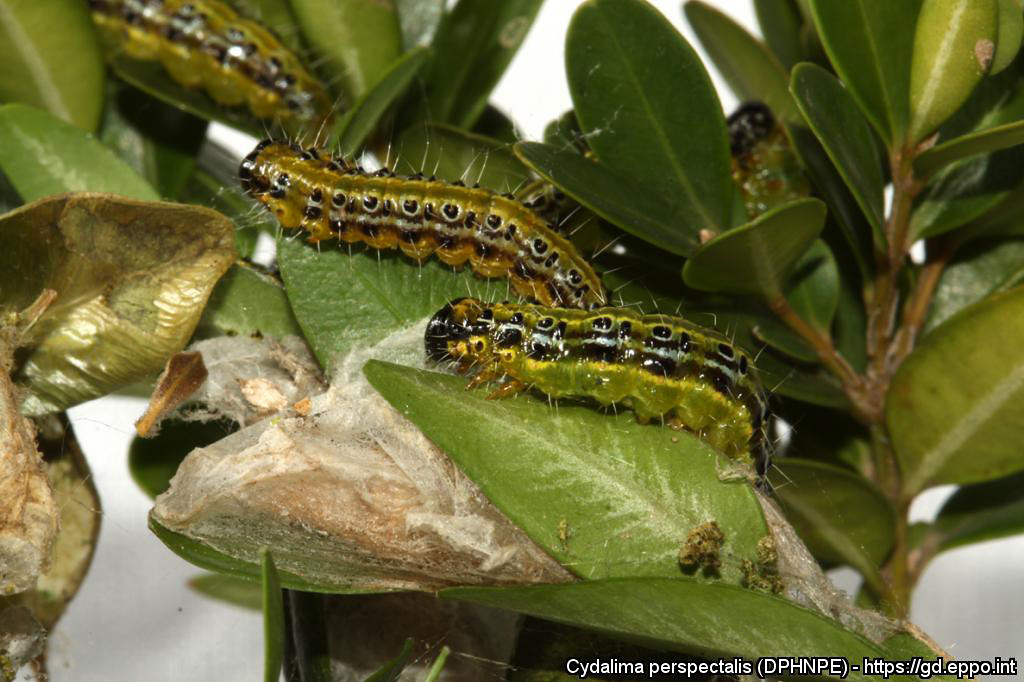 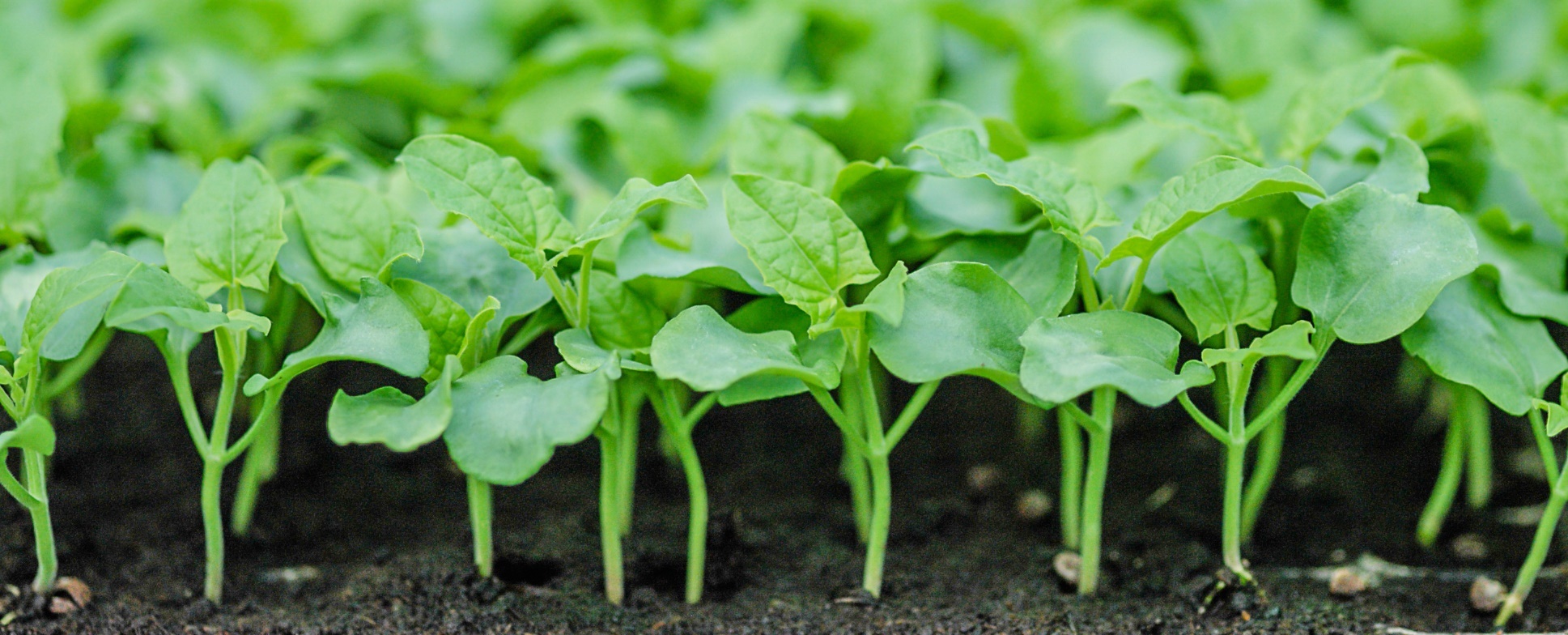 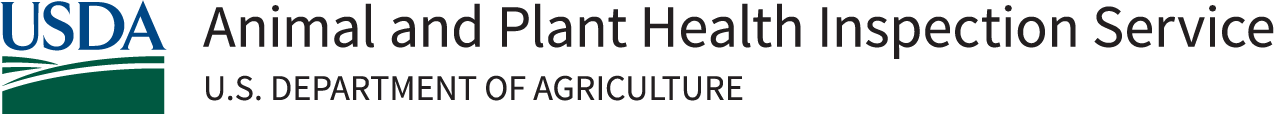 Thank you!
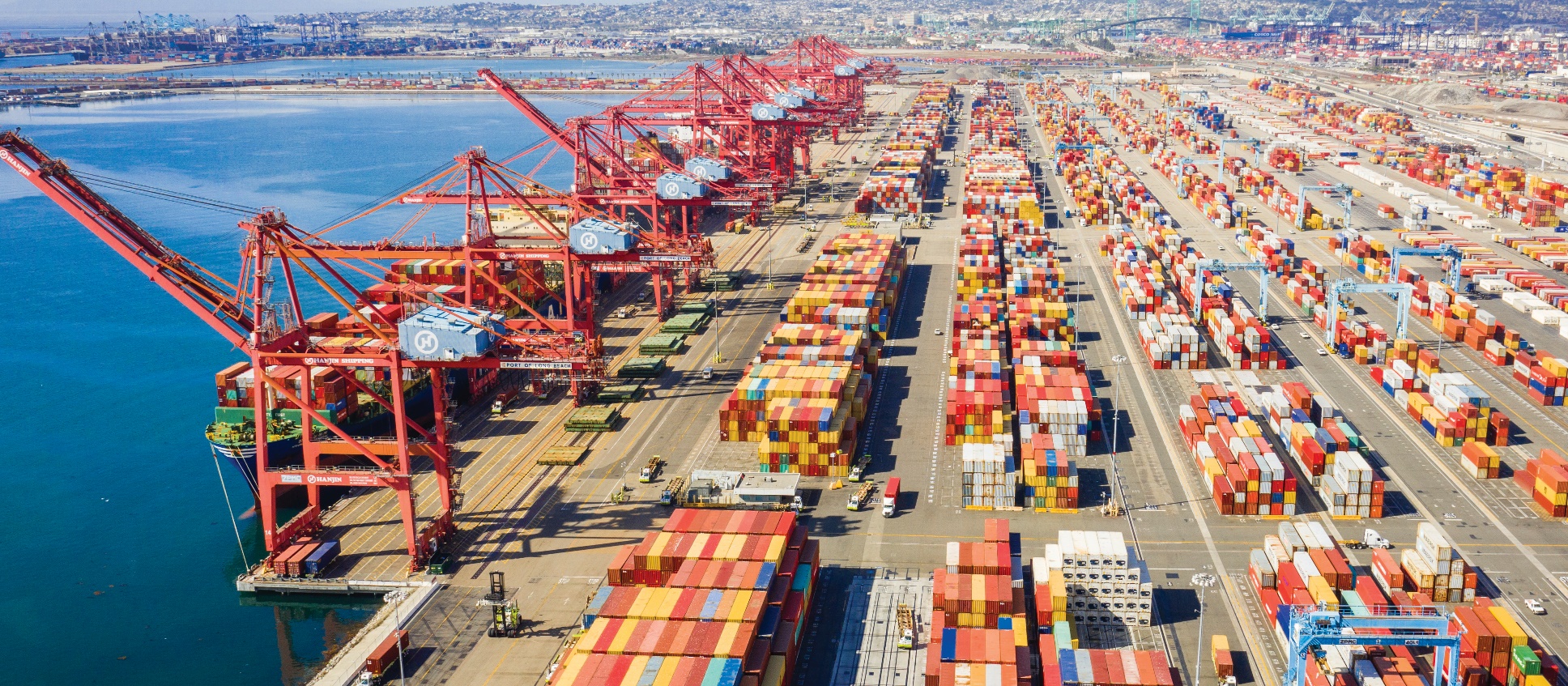 47th Annual Meeting
North American Plant Protection Organization
Dr. Mark L Davidson
Deputy Administrator
Plant Protection and Quarantine